Project & Trainee PeriodShort introduction on how to find a project organization&Career Management Skills
Tine Lynfort Jensen
Career Counselor 
SDU RIO
SDU Study Job & Career
22-04-2025
Why choose a Project and Trainee Period?
Hands-on experience applying theory to practice

Insight into organizations and job functions

Develop your professional network

Develop your CV
Internship counts as experience for employers
22-04-2025
What would you like to gain from a Project & Trainee Period?
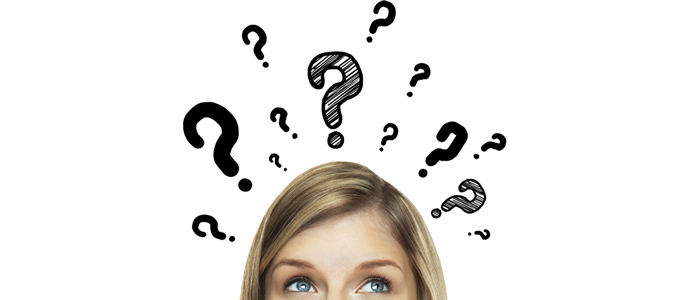 Find an organization and tasks that matches your study profile

Consider:
Is there a specific subject-related area you would like to work with in a practical setting? (e.g. green marketing, HR in international organizations, financial strategy development, etc)

Is there a specific business area or sector you would like to learn more about? (e.g. robots, data science, event industry, governance institutions, etc)

Size of organization – small, medium, big, global?

Type of organization – start up, private, public, NGO or…?

Where – close to home or…?

Are you already part of an organization that might be relevant – or know somebody in an interesting organization?
Use the platform SDU Job bank
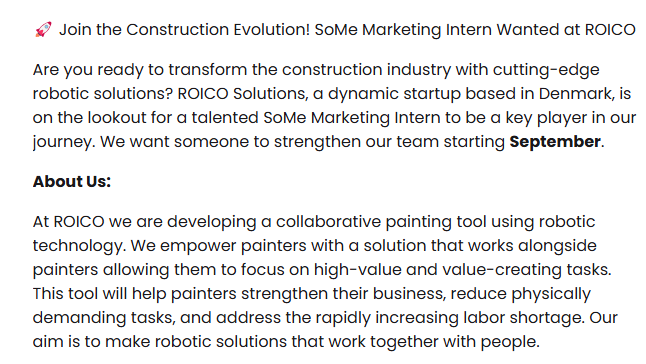 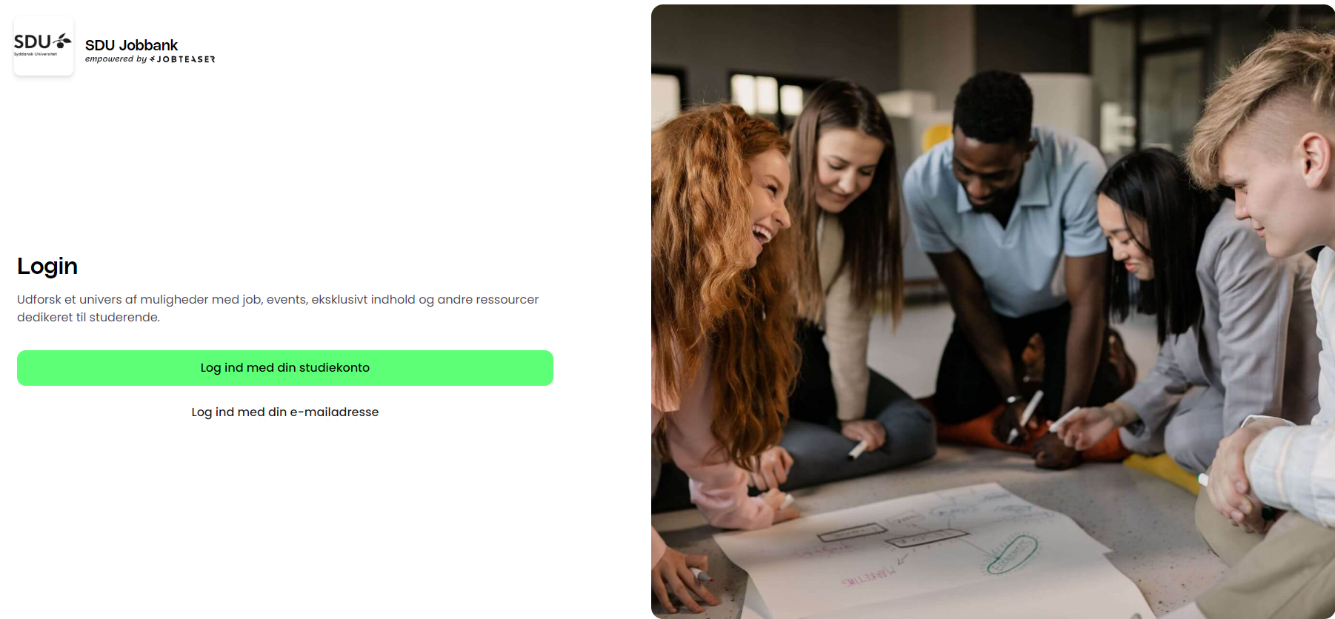 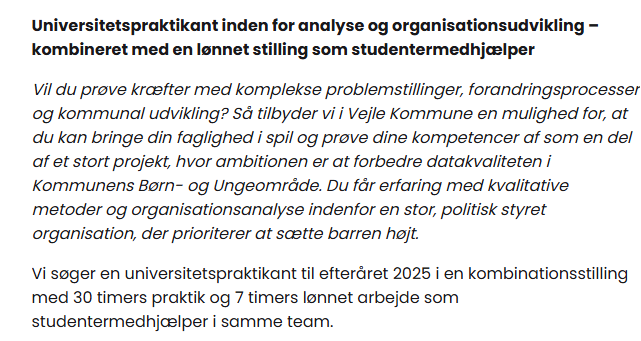 Organizations are searching right now
https://connect.jobteaser.com
Apply unsolicited – do your own reseach
SDU Jobbank
Also look at student jobs, projects and full time positions – possible openings
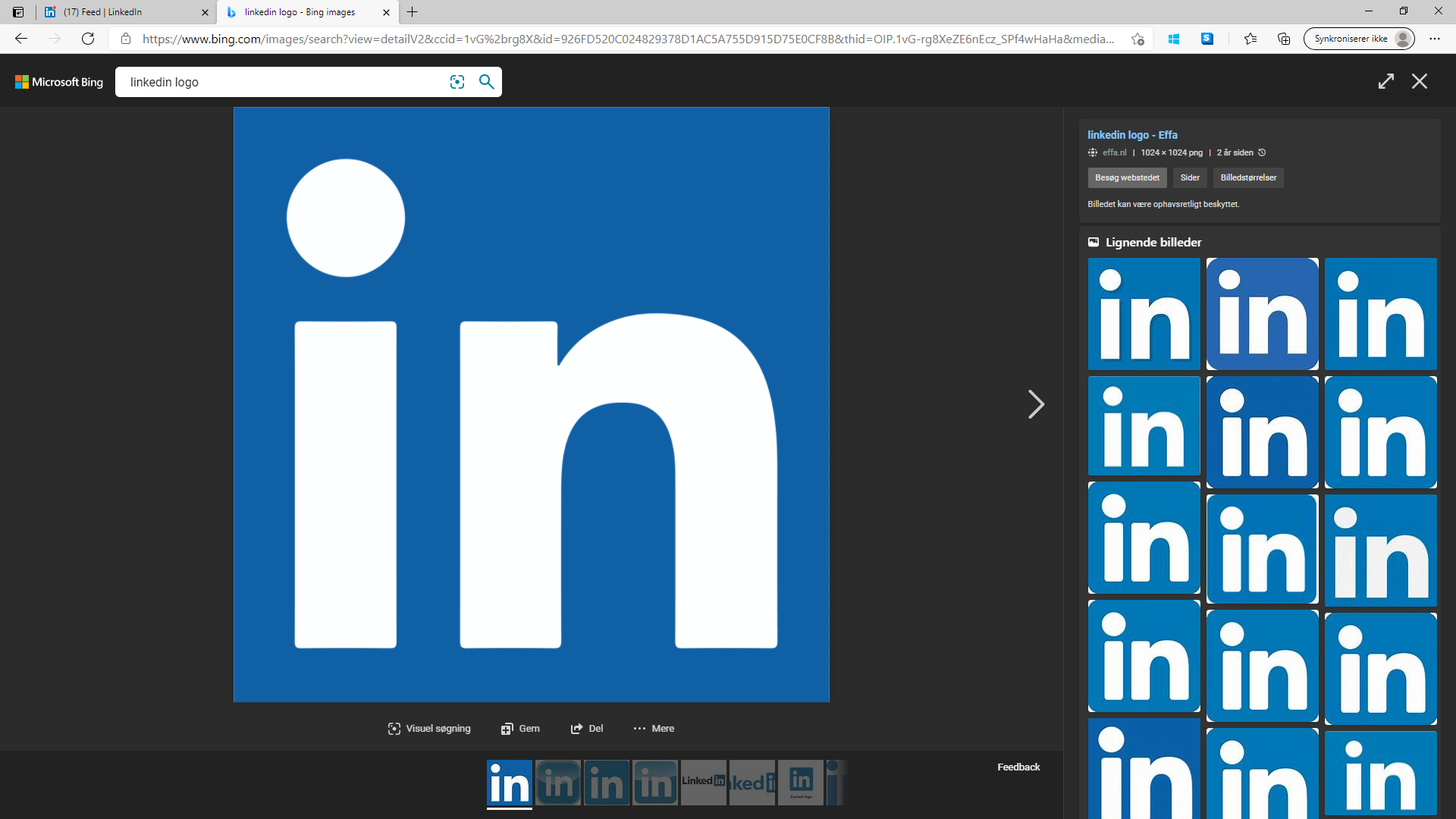 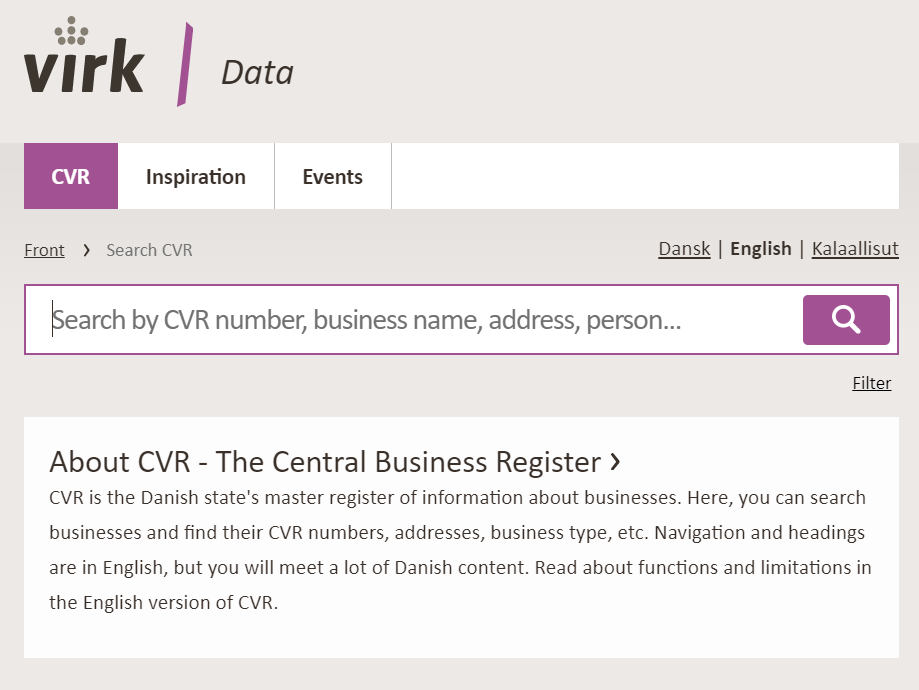 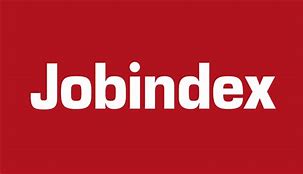 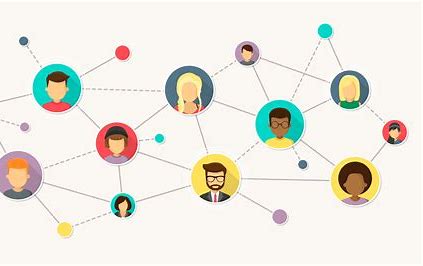 [Speaker Notes: LinkedIn: 
Søg på virksomheder eller på HA/Cand.merc-dimittender.
Kig geografisk bredt og søg uopfordret]
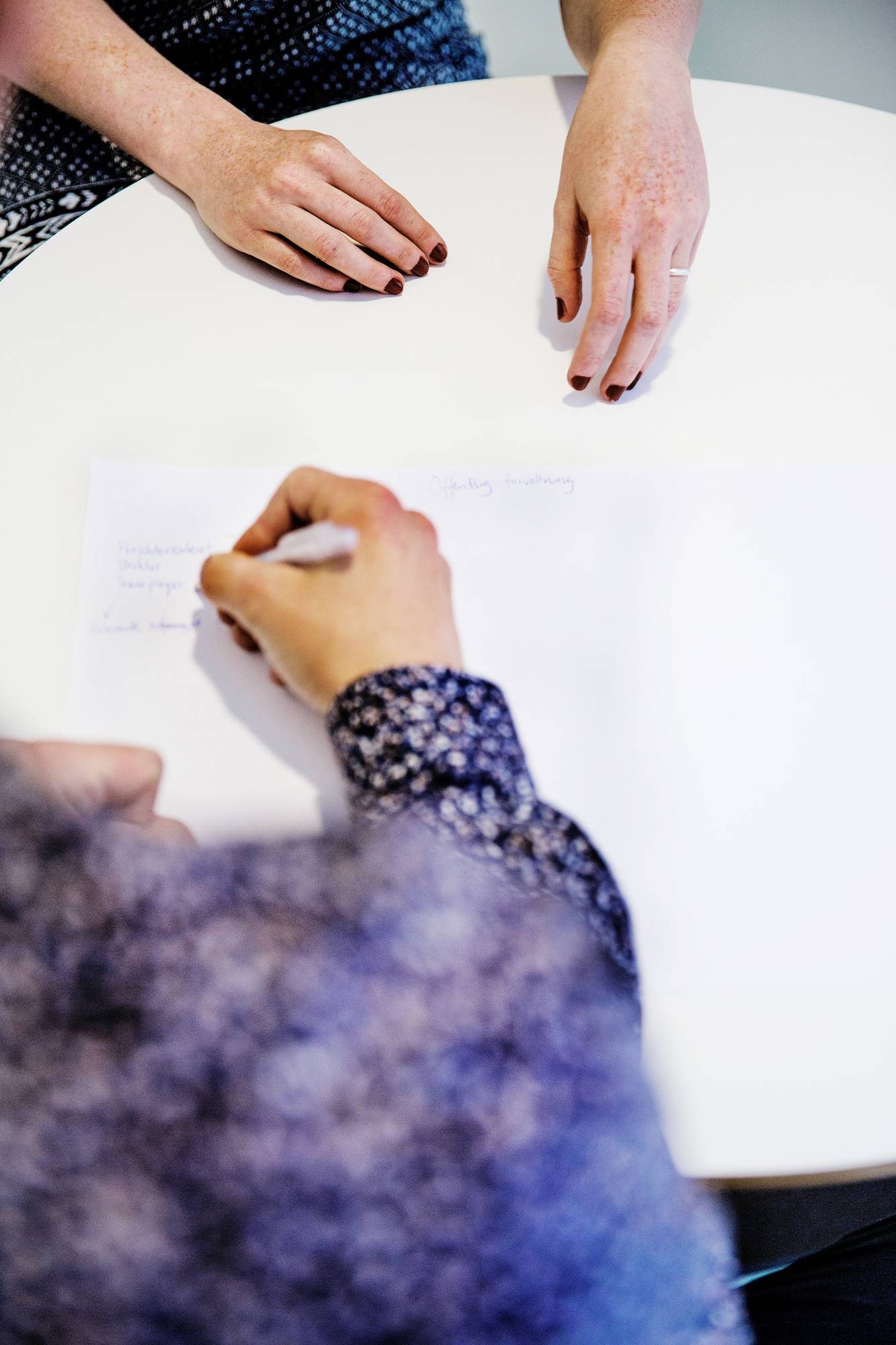 We can help you
Where and how do I find relevant posts and organizations?
How do I contact an organization?
What do I have to offer as an intern?
How do I make a targeted application and CV?
How do I prepare for a dialogue with the organization?
How do I make an agreement with the organization?


Go to mitsdu.dk – career paths
Online info om internships or book a talk with us:
https://mitsdu.dk/en/mit_studie/kandidat/candmerc_odense/karriereveje/find-en-praktik-eller-studiejob
My advices to you
22-04-2025
7
Career Management SkillsA part of your Project and Trainee Period
22-04-2025
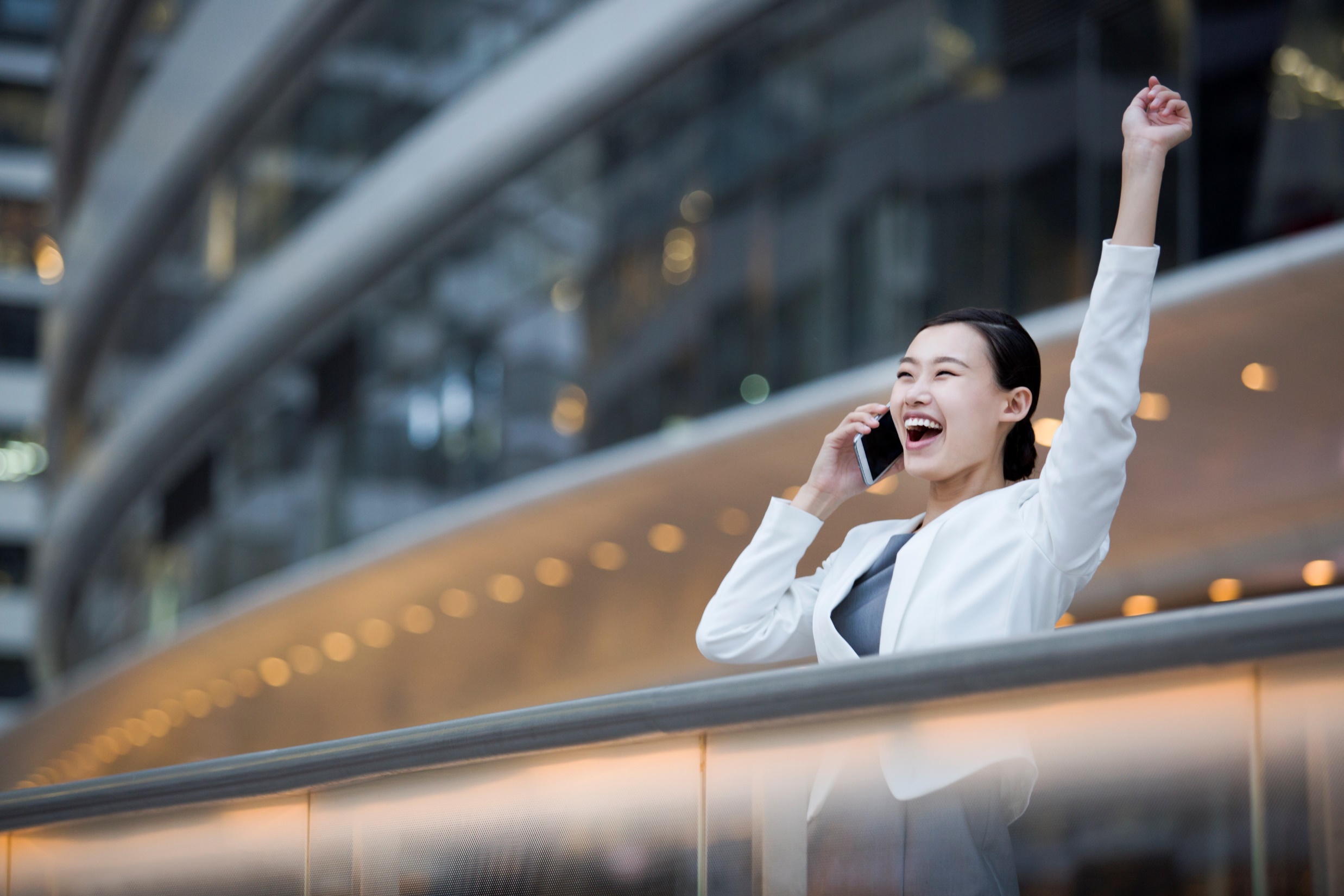 What is Career Management Skills?
An online 4 module course in connection to your Project and Trainee Period
Facilitated by a Career Counselor from SDU RIO
1 synchronous webinar in the beginning of the semester
Rest of the activities are asynchronous

The purpose of the course is:
Inspire you to get the most out of your project period career wise
Increase your chances of getting a job after graduation
Prepare you to make decisions about your career

Topics centered around your experiences in your project organization
How to activate your skills and competences
Networking
Career strategies and tools to apply for jobs
From the Course Description (10, 20 ECTS)
22-04-2025
10
How is it organized?
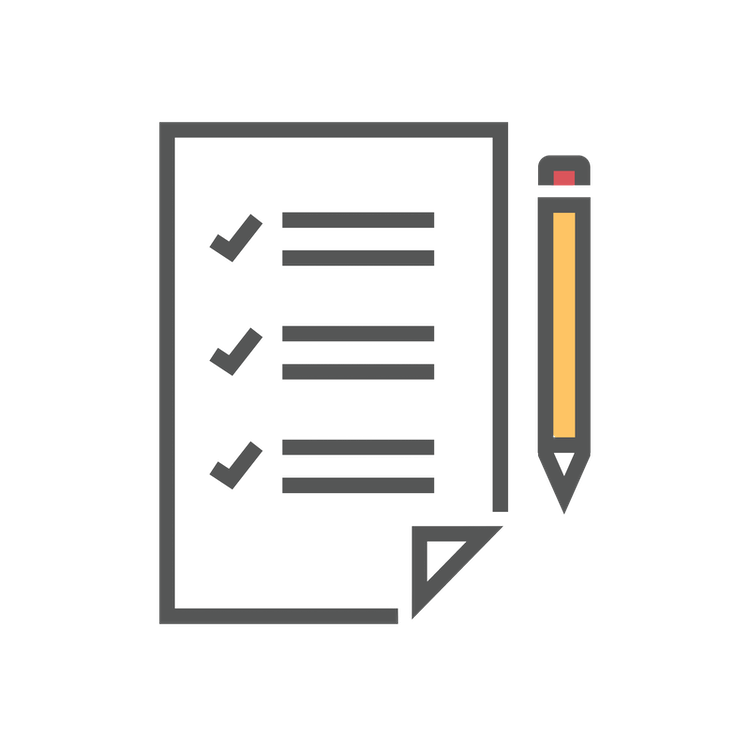 Placed on your Its learning room

Concrete tasks – individual and collaborative

Reflections, discussions in Itslearning room

Links to activities in your project organization

Feedback and interaction with fellow students and SDU RIO counselor

Active participation –  do minimum 3 out of 4 modules and work actively with tasks
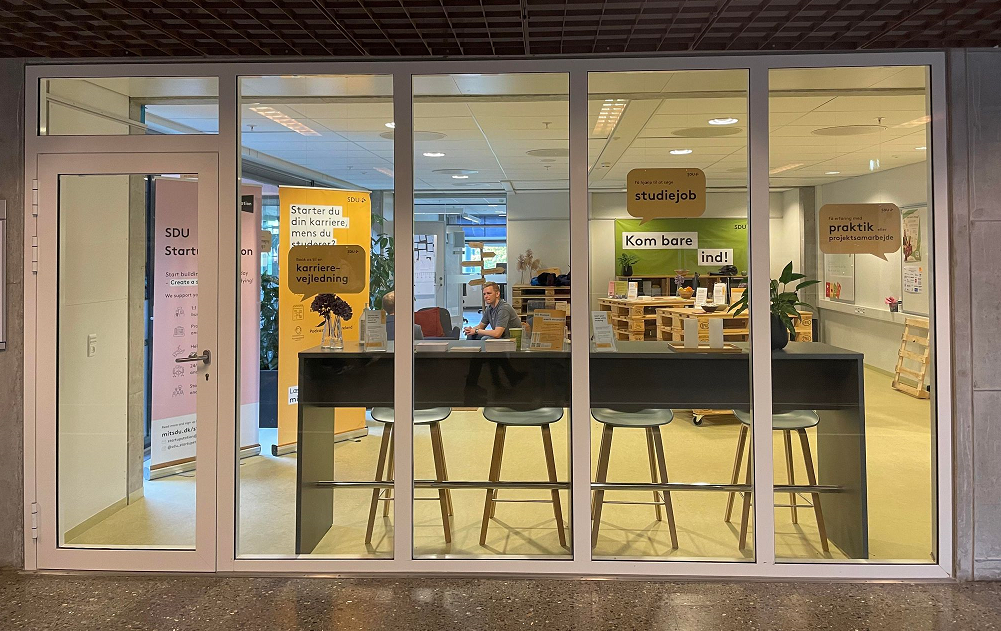 Thank you – and hope to see you again!
Tine Lynfort Jensen
lynfort@sdu.dk

The Career Counseling at SDU
SDU Study job & Career
karriere@sdu.dk 

Meet us on Gydehutten 10-14 across U82
15. februar 2017